A divide and conquer approach
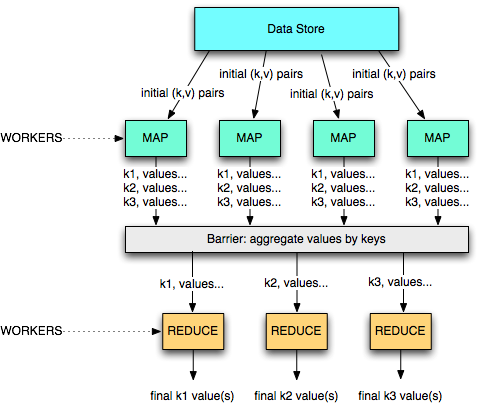 Execution overview
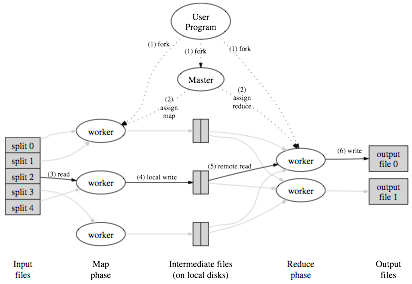 0. The MapReduce library splits the input files into M pieces (typically 16MB to 64MB)
1a. The library starts many processes on the cluster
1b. One of the process is special -- it is the master that orchestrates the execution
(from the original MapReduce paper)
Execution overview
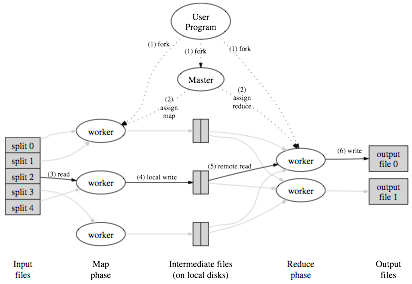 2. The Master assigns the map job and part of the input to a worker
4. Periodically the map worker flushes intermediate pairs to disk
(or to a key/value store or DHT)
3. The map worker reads from the FS/DB
(from the original MapReduce paper)
Execution overview
5a. The Map workers inform the Master of the location of fresh data

The Master informs the workers where to get some data for the part of the key space they are in charge of (locally)
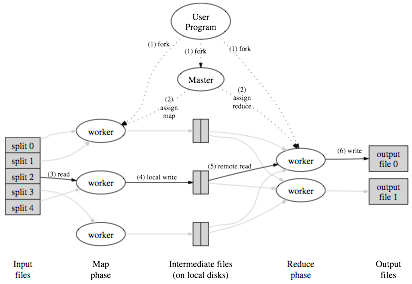 5b. The Reduce workers collect all key, value pairs where the keys are in their responsibility range
(from the original MapReduce paper)
Execution overview
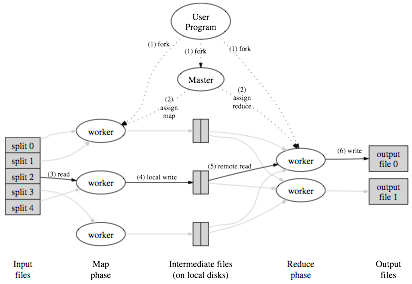 6. Once a reduce worker has ALL the key value pairs (as instructed by the master) it processes the values and sends the result to the global file system
(from the original MapReduce paper)
Execution overview
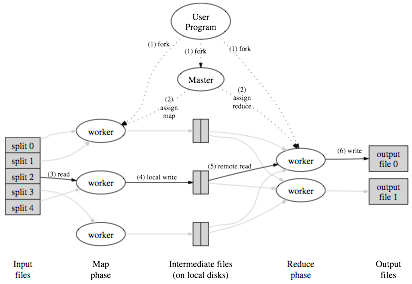 NOTE: these can be the input values for another MapReduce job!
(from the original MapReduce paper)
MapReduce Examples
Example 1: word count
Count how many times each word appears in a text corpus
Map(String input_key, String input_value):
     // input_key: document name
     // input_value: document contents
     for each word w in input_values:
          EmitIntermediate(w, "1");

Reduce(String key, Iterator intermediate_values):
     // key: a word, same for input and output
     // intermediate_values: a list of counts
     int result = 0;
     for each v in intermediate_values:
          result += ParseInt(v);
     Emit(AsString(result));
(complete C code in the OSDI MapReduce paper)
(A, 2)
(A, 2)
(d1, ‘A B D’)
(B, 3)
(B, 3)
(d2,  ‘A B C D’)
(C, 2)
(A, 3)
(d3,  ‘ B C D’)
(D, 3)
(B, 4)
(A, 7)
(A, 3)
(B, 15)
(B, 3)
(d4,  ‘A B C’)
(A, 3)
(d5,  ‘A C D’)
(B, 4)
(d6,  ‘A D B B’)
(C, 2)
(d7,  ‘D B A’)
(D, 3)
(C, 2)
(C, 8)
(D, 3)
(D, 7)
(C, 2)
(A, 3)
(d8,  ‘B B C’)
(D, 3)
(B, 3)
(d9, ‘A A C C’)
(C, 4)
(C, 4)
(d10, ‘ B A D C’)
(D, 1)
(D, 1)
R=2 reducers
M=3
mappers
Example 1: word count
Example 2: distributed grep
Grep reads a file line by line, and if a line matches a pattern (e.g., regular expression), it outputs the line

Map function
read a file or set of files
emit a line if it matches the pattern
key = original file (or unique key if origin file does not matter)

Reduce function
identity (use intermediate results as final results)
Example 3: URL access frequency
Input: log of web page requests (after a query)

Output: how many times each URL is accessed
Variant: what are the top-k most-accessed URLs?

Map function
Parse the log, output a <URL, 1> pair for each access

Reduce function
For each key URL, a list of n “1” is associated (i.e., added)
Emit a final pair  <URL, n>
Example 4: Reverse Web-link graph
Get all the links pointing to some page
This is the basis for the PageRank algorithm!

Map function
output a <target,source> pair for each link to target URL in a page named source

Reduce function
Concatenate the list of all source URLs associated with a given target URL and emits the pair:<target,list(sources)>
Example 5: Inverted index
Get all documents containing some particular keyword
Used by the search mechanisms of Google, Yahoo!, etc.
Second input for PageRank

Map function
Parse each document and emit a set of pairs<word, documentID>

Reduce function
Take all pairs for a given word
Sort the document IDs
Emit a final <word,list(document IDs)> pair
Example 5: Inverted index
To be, or not to be
To be is to do
map
map
<to,a>,<be,a>,<or,a>, 
<not,a>,<to,a>,<be,a>
<to,b>,<be,b>,<is,b>,
<to,b>,<do,b>
<not,<a>>,<or,<a>>,
<to,<a,a,b,b>>
<be,<a,a,b>>,<do,<b>>,<is,<b>>
reduce
reduce
<be,<a,b>>,<do,<b>>,<is,<b>>,<not,<a>>,<or,<a>>,<to,<a,b>>
Ex. 6: Avg. max temp per calendar day
<200001011200,10>
<200001011230,12>...
<200101011500,21>
<200101011530,21>...
map
map
<20000101,10>
<20000101,12>...
<20010101,21>
<20010101,21>
<20010101,<21,21,...>>...
<20000101,<10,12,...>>...
reduce
reduce
<20000101,15>,<20010101,23>...
Ex. 6: Avg. max temp per calendar day
<20000101,15>
<20010101,23>...
<20000201,21>
<20010201,22>...
map
map
<0101,15>
<0101,23>...
<0201,21>
<0201,22>
<0201,<21,22,...>>...
<0101,<15,23,...>>...
reduce
reduce
<0101,17>,<0201,23>...
Hadoop
Hadoop
Hadoop is the most known open-source MapReduce implementation
Lots of contributions by Yahoo!, now an Apache foundation project
Written in Java
Uses the HDFS file system (amongst others)
Many extensions and optimizations over the original Google paper

A MapReduce implementation of choice when using Amazon’s cloud services
EC2: rent computing power and temporary space
S3: rent long term storage space
HDFS – Hadoop Distrib. File System
A distributed, scalable file system for M-R applications
Distributed: Runs in a cluster
Scalable: 10K nodes, 100M files, 10PB storage
Closed-source optimizations
HDFS provides a single file system view to the whole cluster

Files are split up in blocks
Typically 128MB
Each block is replicated on multiple DataNodes (typically 3)
Block placement is rack-aware
HDFS/MapReduce Architecture
Master/Slave Architecure

HDFS
A centralized NameNode controls multiple DataNodes
NameNode: keeps track of which DataNode stores which block
DataNodes: “dumb” servers storing raw file chunks

MapReduce
A centralized JobTracker controls multiple TaskTrackers

Placement
NameNode and JobTracker run on the master
DataNode and TaskTracker run on workers
Data locality is exploited
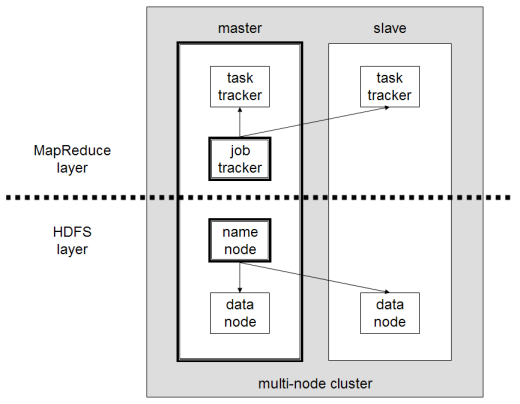 MapReduce
Hadoop: big picture
0. Allocate Hadoop cluster
1. Scp data to cluster
2. Move data into HDFS
EC2
3. Develop code locally
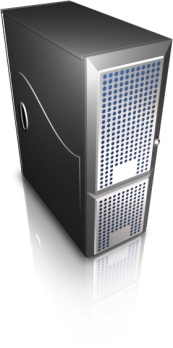 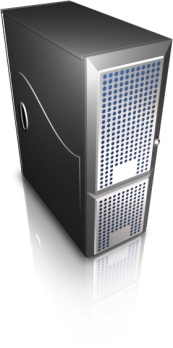 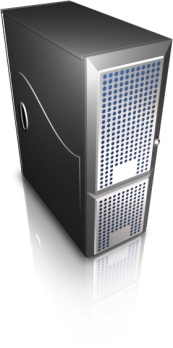 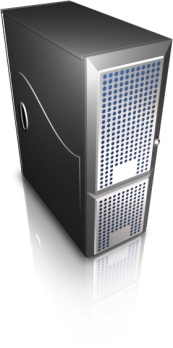 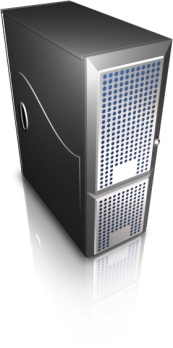 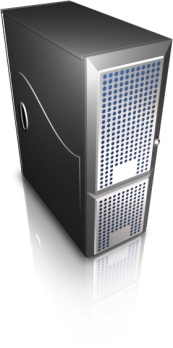 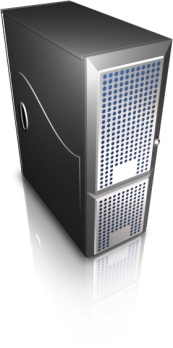 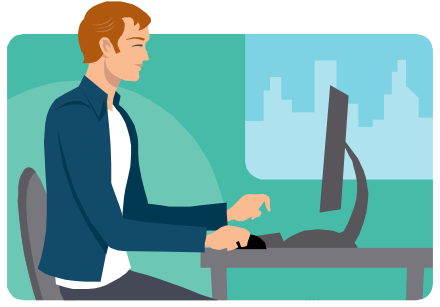 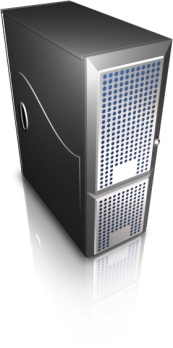 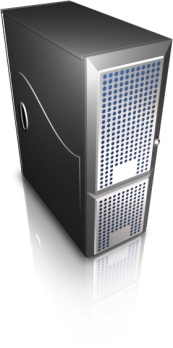 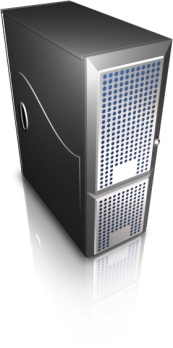 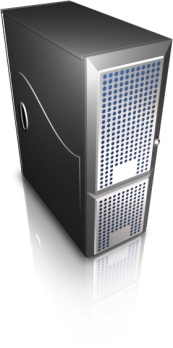 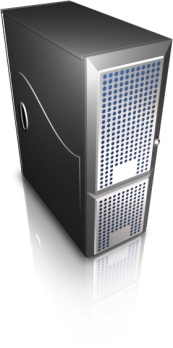 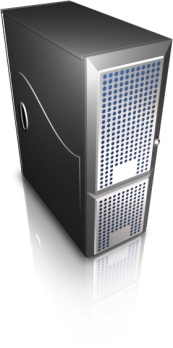 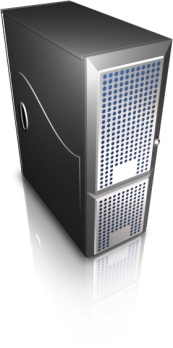 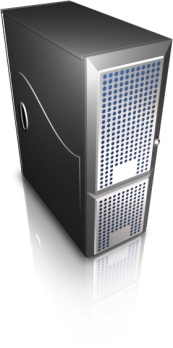 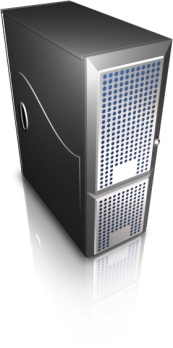 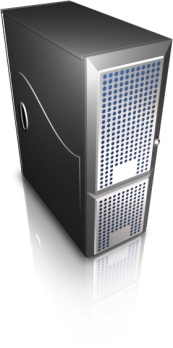 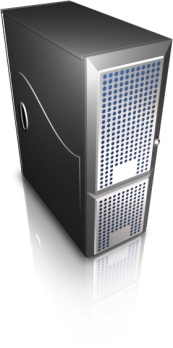 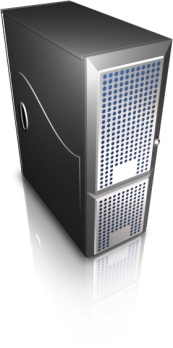 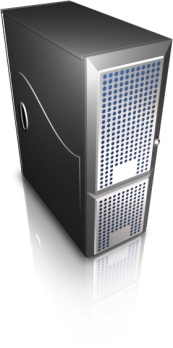 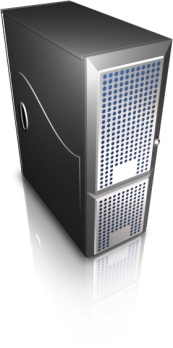 4. Submit MapReduce job
4a. Go back to Step 3
You
Your Hadoop Cluster
5. Move data out of HDFS
6. Scp data from cluster
7. Clean up!
Uh oh.  Where did the data go?
courtesy of Prof. Lin, university of Maryland, CC-BY-NC-SA (USA)
On Amazon: EC2 and S3
Copy from S3 to HDFS
S3(Persistent Store)
EC2(The Cloud)
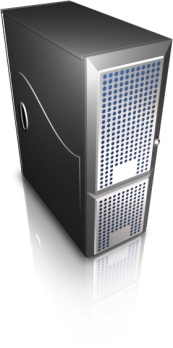 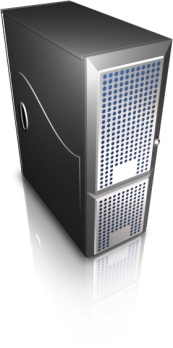 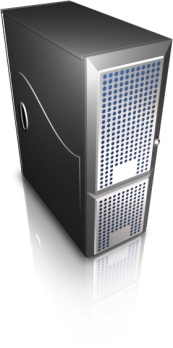 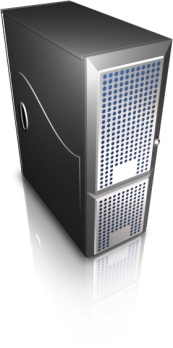 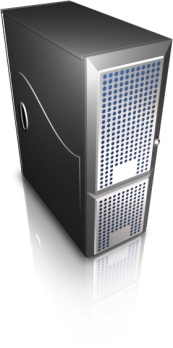 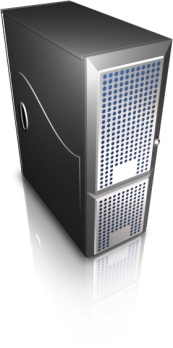 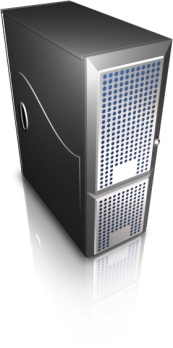 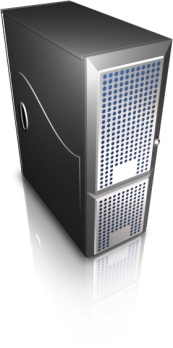 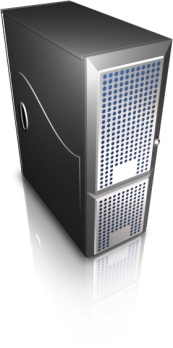 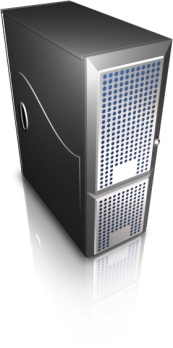 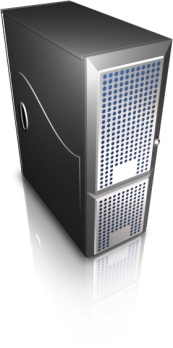 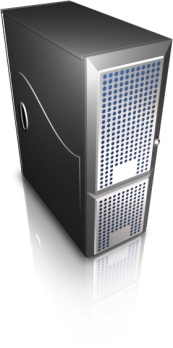 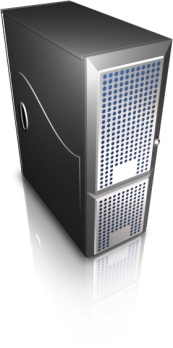 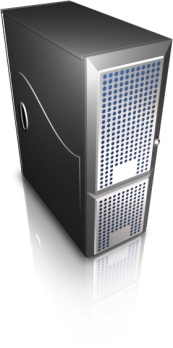 Your Hadoop Cluster
Copy from HFDS to S3
Hadoop Usecases
Use cases 1/3
NY Times
Large Scale Image Conversions
100 Amazon EC2 Instances, 4TB raw TIFF data
11 Million PDF in 24 hours and 240$

Facebook
Internal log processing
Reporting, analytics and machine learning
Cluster of 1110 machines, 8800 cores and 12PB raw storage
Open source contributors (Hive)

Twitter
Store and process tweets, logs, etc
Open source contributors (Hadoop-lzo)
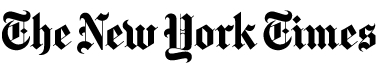 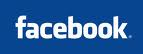 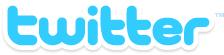 Use cases 2/3
Yahoo
100.000 CPUs in 25.000 computers
Content/Ads Optimization, Search index
Machine learning (e.g. spam filtering)
Open source contributors (Pig)

Microsoft
Natural language search (through Powerset)
400 nodes in EC2, storage in S3
Open source contributors (!) to HBase

Amazon
ElasticMapReduce service
On demand elastic Hadoop clusters for the Cloud
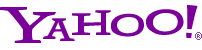 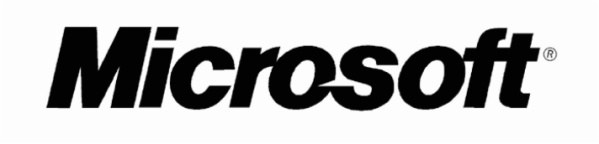 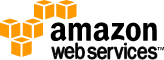 Use cases 3/3
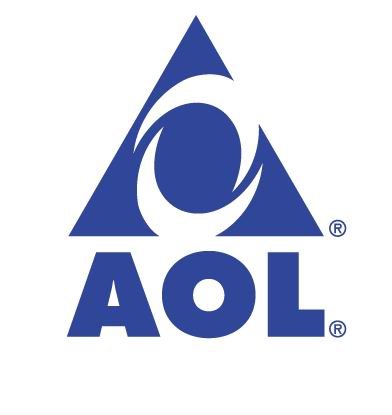 AOL
ETL processing, statistics generation
Advanced algorithms for behavioral analysis and targeting

LinkedIn
Used for discovering People you May Know, and for other apps
3x30 node cluster, 16GB RAM and 8TB storage

Baidu
Leading Chinese language search engine
Search log analysis, data mining
300TB per week
10 to 500 node clusters
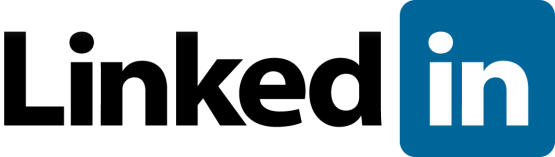 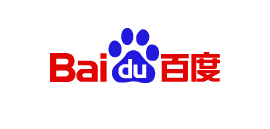 Conclusion